Тема урока: «Виды террористических актов и их последствия»
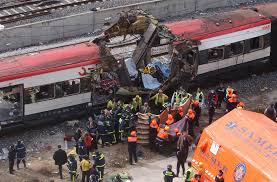 Задачи урока
Знать виды и признаки  террористических актов и их последствия
Знать правила безопасного поведения в чрезвычайных ситуациях связанных с террористическими актами.
Террористический акт - это 
совершение взрыва, поджога;
устрашение населения;
опасность гибели людей;
причинение ущерба;
воздействие на органы власти;
угроза совершения всех этих действий.
Виды террористических актов
Взрыв на рынке
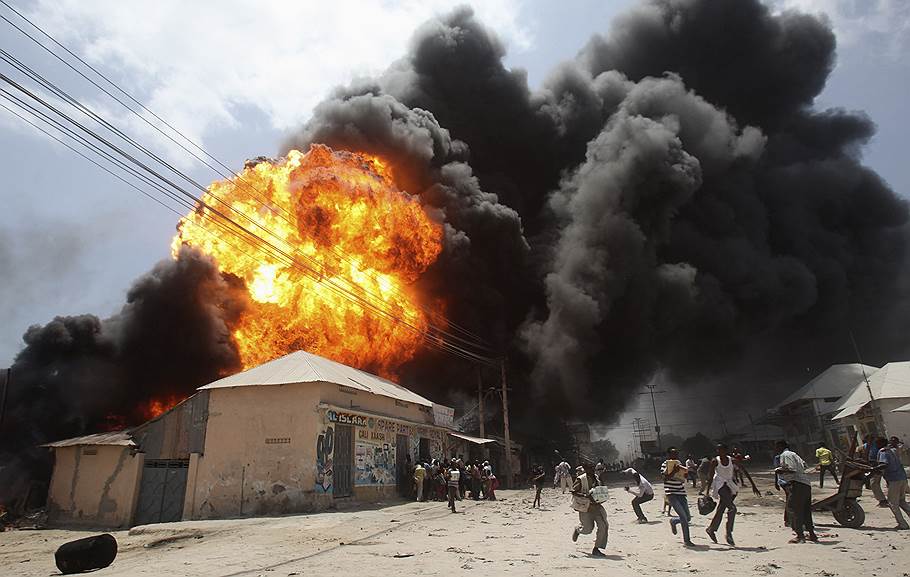 Захват самолета
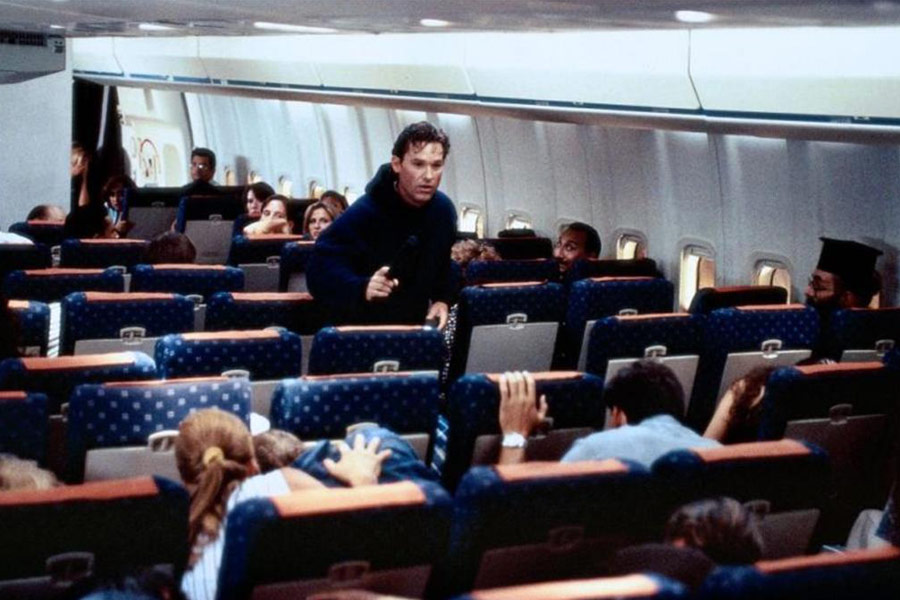 Похищение людей
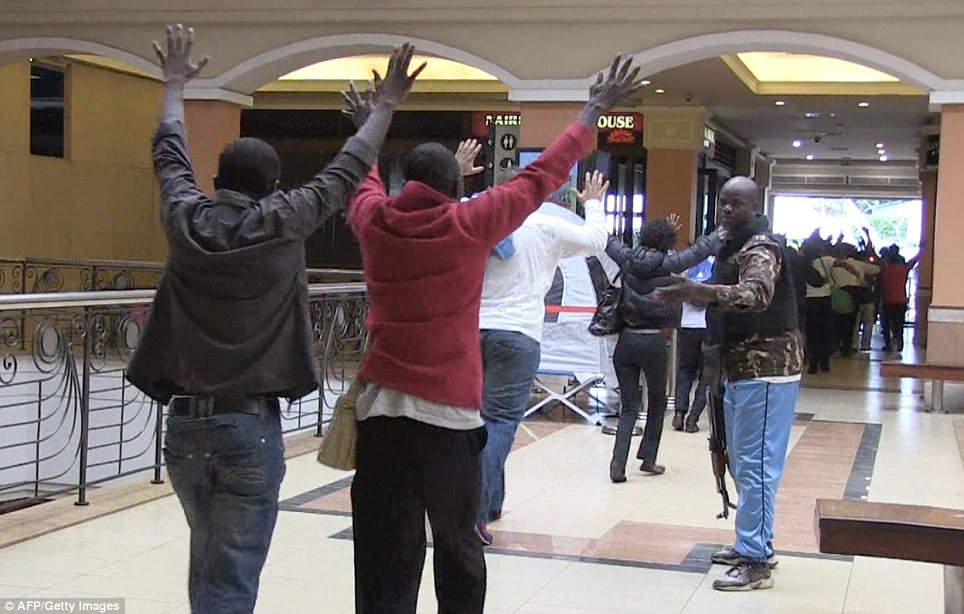 Воздействие на опасные промышленные объекты
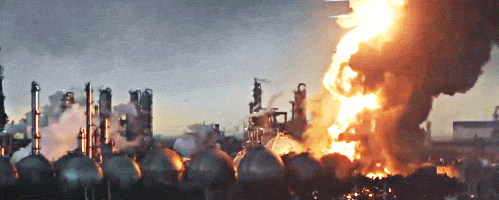 Отравление воды в системах водоснабжения, продуктов питания, искусственное распространение возбудителей инфекционных заболеваний
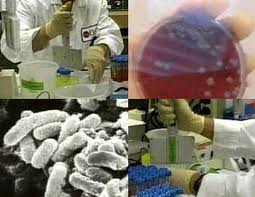 Искусственное загрязнение местности радиоактивными отходами
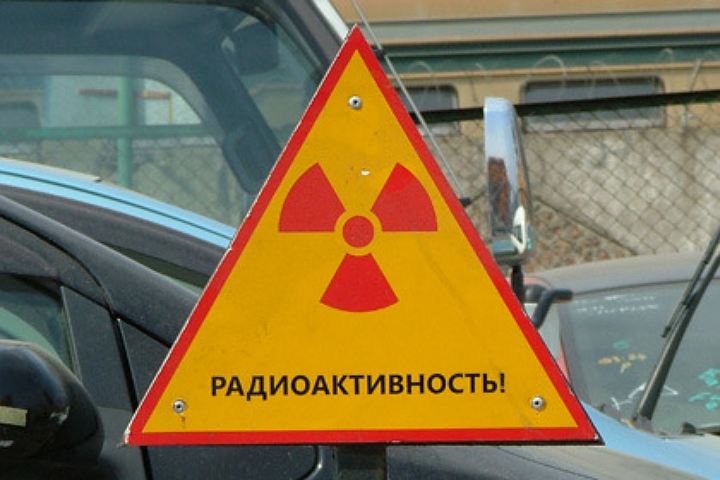 Виды террористических актов
Взрыв в местах массового скопления людей;
Захват воздушных и морских судов, автомашин и других транспортных средств;
Похищение людей с целью получения выкупа;
Воздействие на опасные промышленные объекты;
Отравление воды в системах водоснабжения, продуктов питания, искусственное распространение возбудителей инфекционных заболеваний;
Искусственное загрязнение местности радиоактивными отходами.
Последствия террористических актов
Человеческие жертвы, боль, страдания, искалеченные судьбы людей;
Ущерб экономике;
Страх людей;
Экологическая катастрофа.